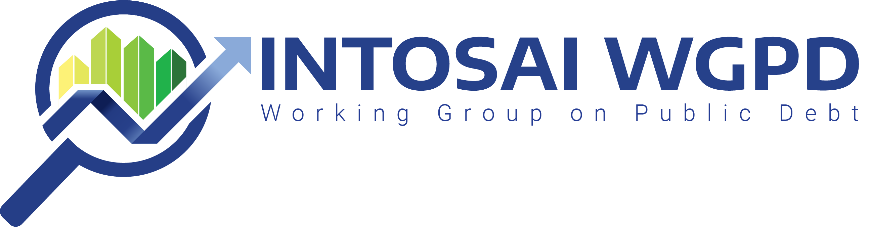 Status of ActivitiesWorking Group on Public Debt
Commissioner Roland Café Pondoc
Representative, Chair of the WGPD
Commission on Audit
On SO 1. Develop and maintain expertise in the various fields of public-sector auditing and help to provide content to the IFPPs.
1
2
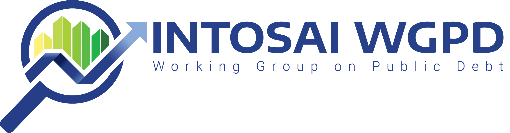 2
On relevant PD ISSAIs’ provisions not included in the GUID 5250 but may be developed as non IFPP guidance material mapped and analyzed
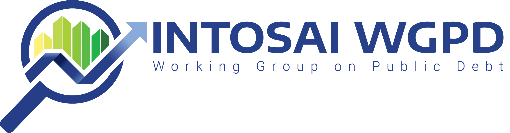 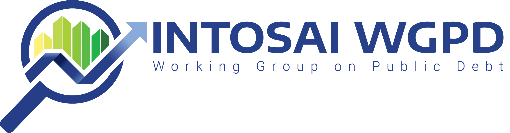 3
Non-IFPP guidance material relevant to PD Auditors in light of COVID-19 pandemic
Ongoing Non-IFPP product
(WGPD WP 2020-2022)
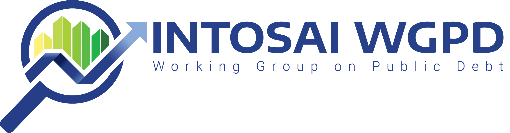 4
Other Projects carried forward from WGPD Workplan 2017-2019
Ongoing Non-IFPP products
(WGPD WP 2020-2022)
ED posted at the KSC Community Portal for public exposure until September 30, 2022
ED under development
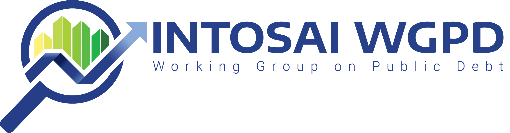 5
On SO 2. Enable wide exchange of knowledge and experience among INTOSAI members
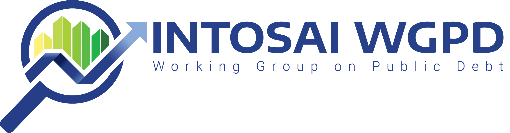 6
On Generation and dissemination of knowledge and experiences
● DeMPA Facilitated e-Course
● Sovereign Debt Managers and Investors: Bridging the Gaps on Environmental, Social, and Governance Issues
● The Impact of Climate Change on Soverign Risks
● 2021 Perspective on Business Continuity Organizational Resilience in DMOs
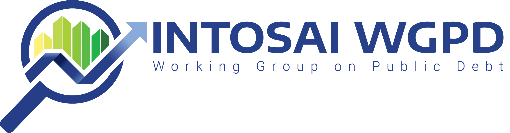 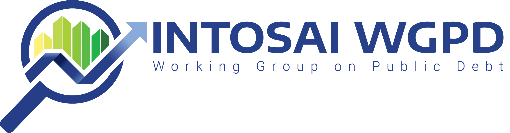 7
On Stakeholder engagement: Improved level of perception on the relevance of the WGPD
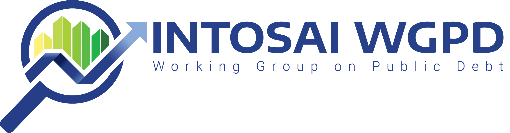 8
Thank you for your attention!
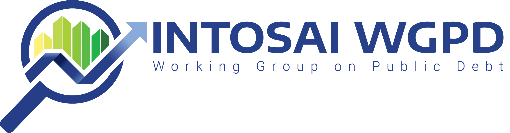 9